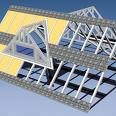 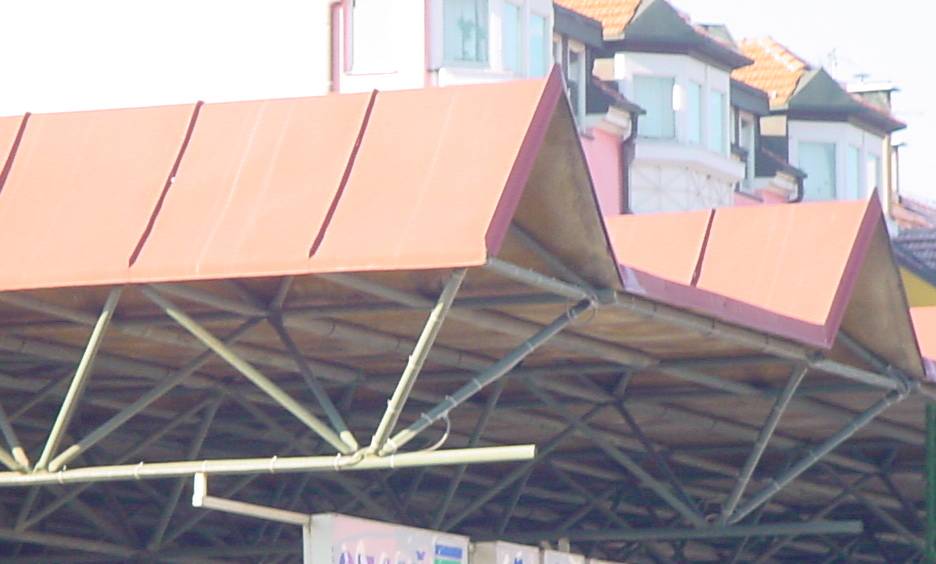 KONSTRUKCIJEmateriali, deli konstrukcij in vrste streh
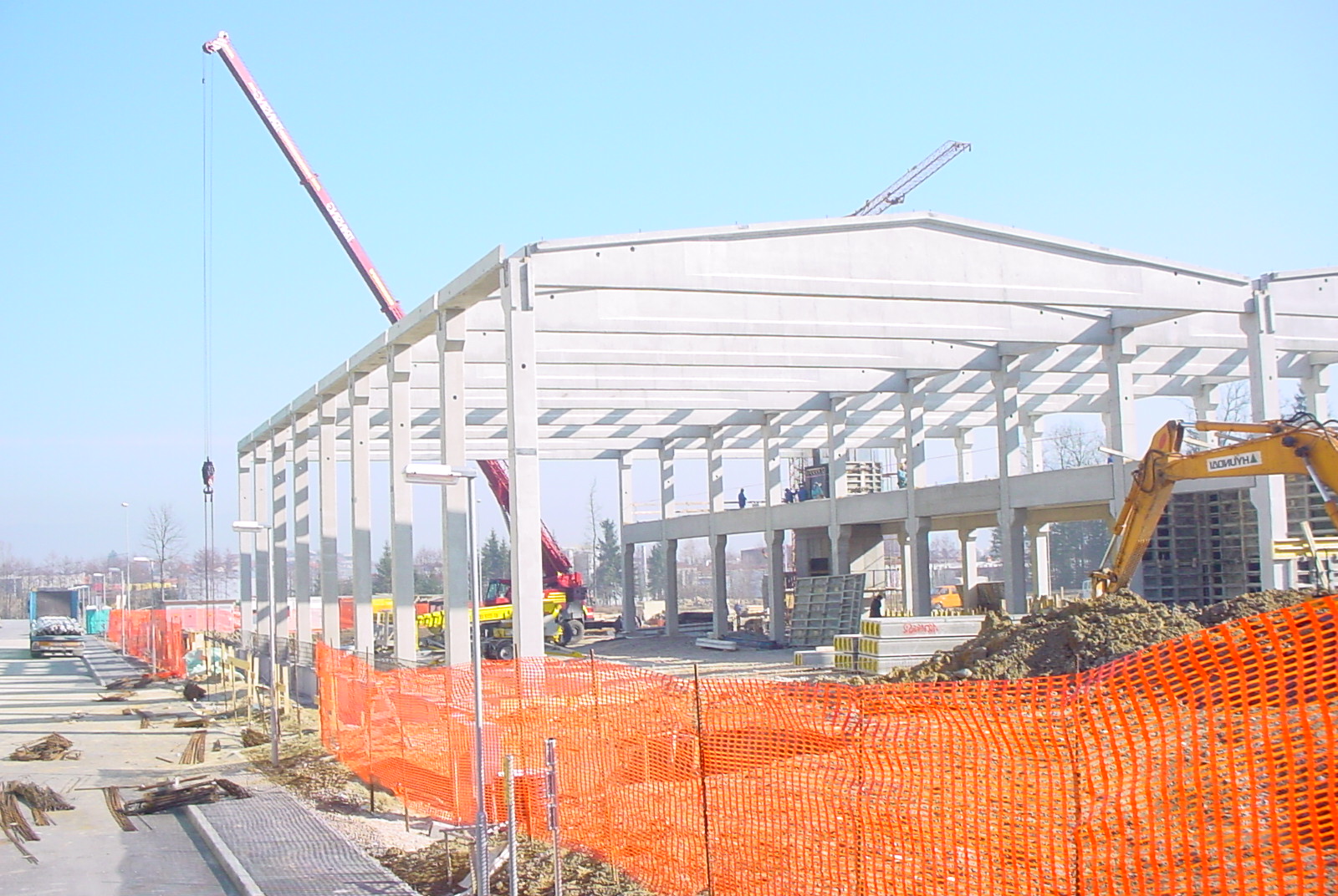 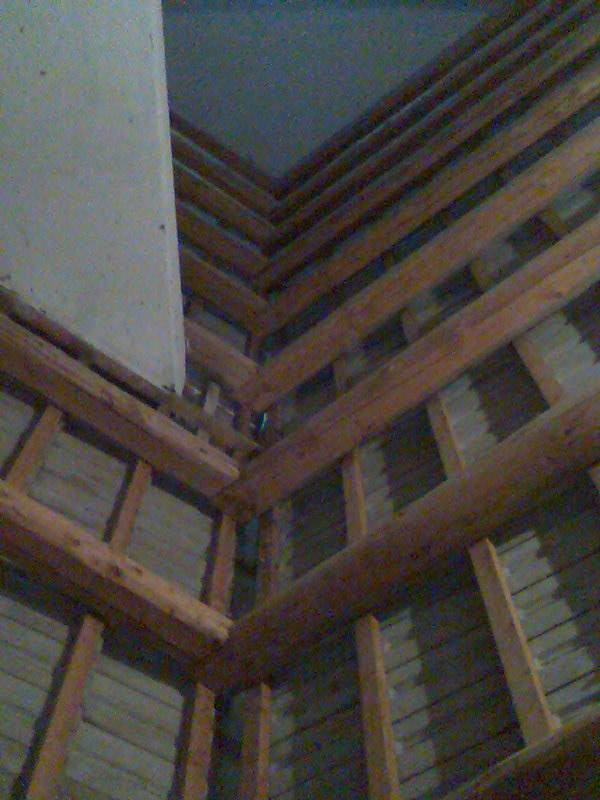 Konstrukcija streh je lahko iz različnih materialov :
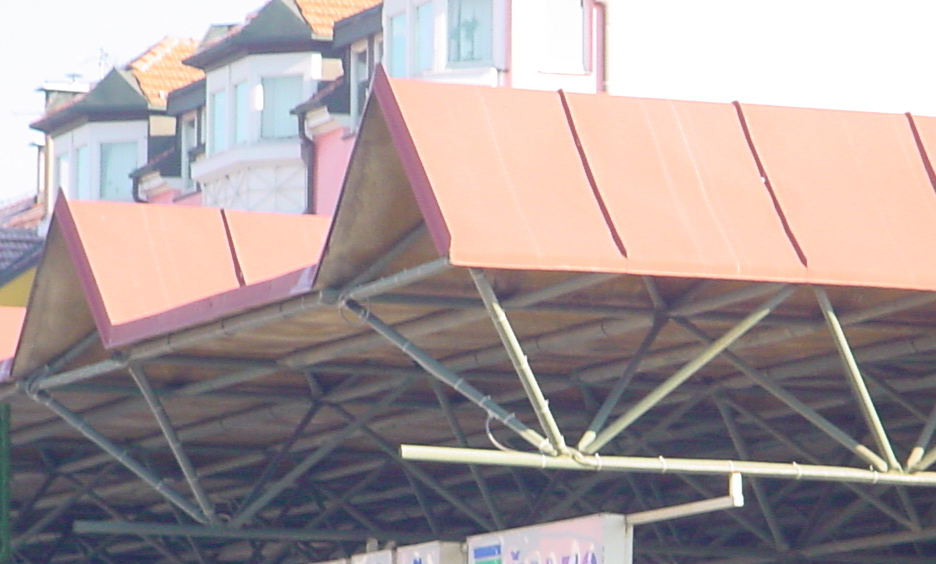 Kovine

Lesa

Betona
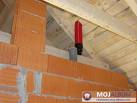 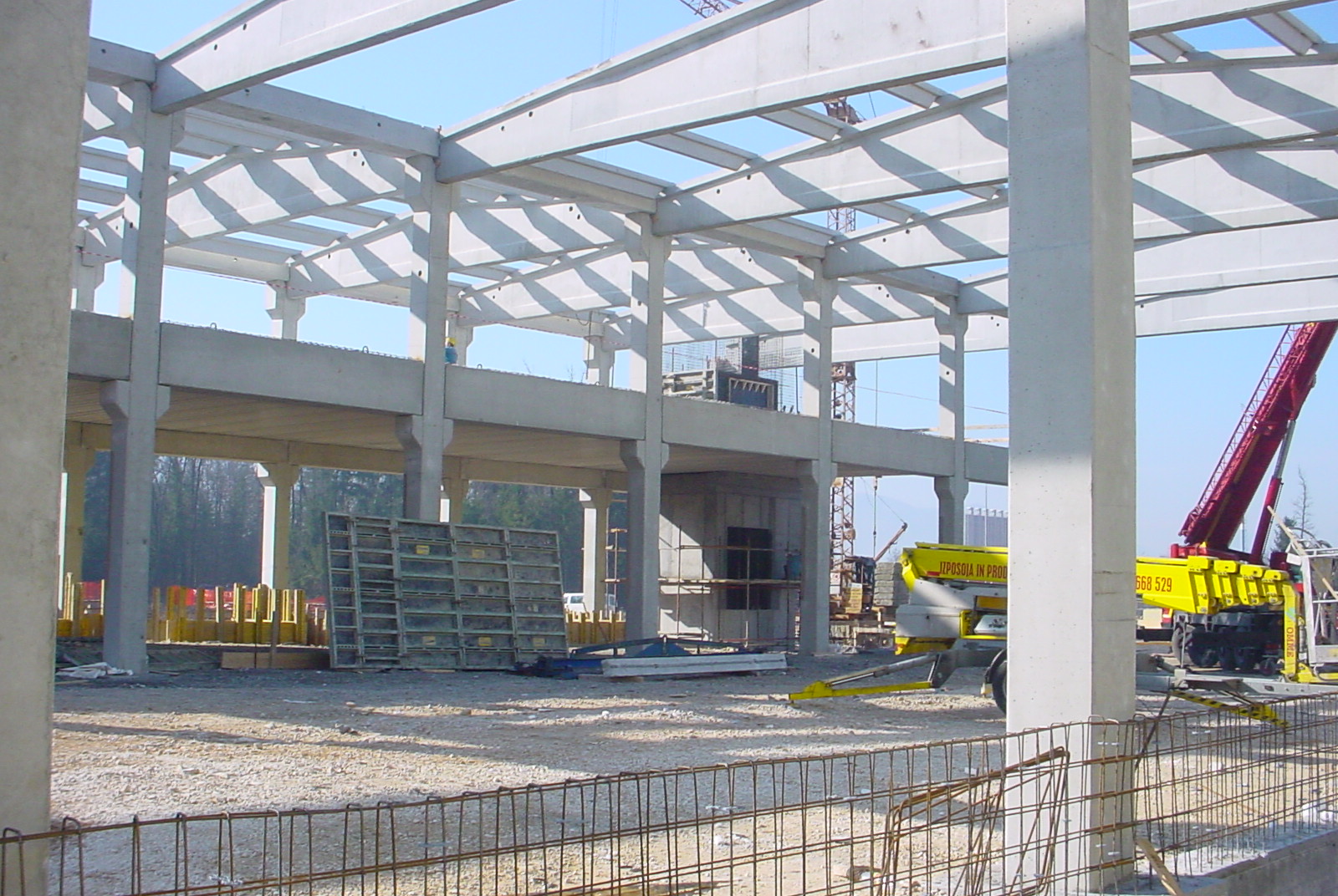 KOVINSKE KONSTRUKCIJE
Kovinske konstrukcije so najbolj primerne za industrijsko gradnjo saj:
	-lahko dosežejo velike razpone
	-težko jih je postavitiIn zato se ponavadi ne uporabljajo za gradnjo družinskih hiš.
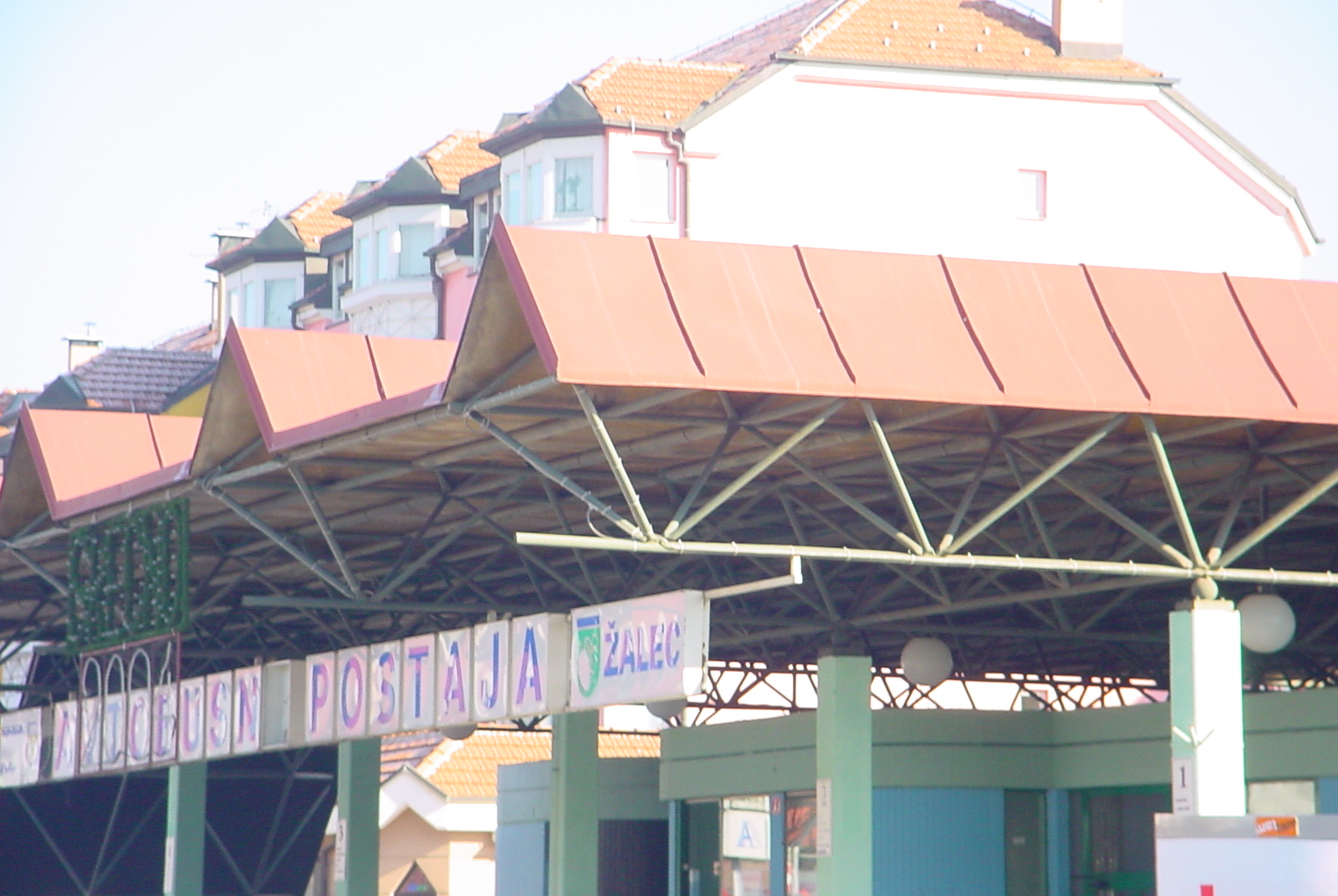 KOVINSKA KONSTRUKCIJA
LESENE KONSTRUKCIJE
Lesene konstrukcije so še vedno najpogostejše, saj:
	-imajo elastičnost ugodno razmerje med težo in trdnostjo
	-niso električno prevodne
	-so naravni material in
	-so velik dušilec zvoka, regulator vlage in izolator.
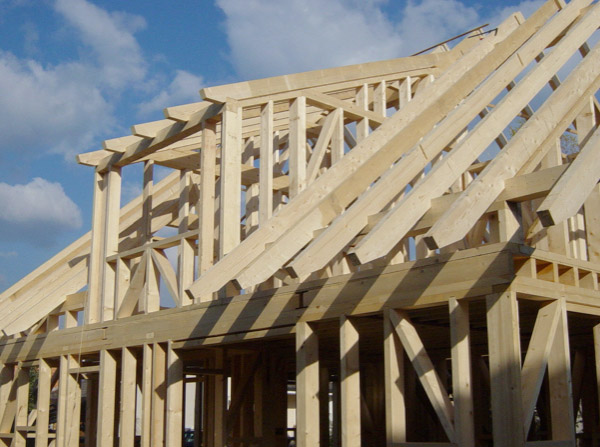 LESENE KONSTRUKCIJE
BETONSKE KONSTRUKCIJE
Betonske konstrukcije se uporabljajo v montažni gradnji in gradnji vrstnih hiš, saj: -so požarno varnejše,
	-so zvočni in
	-toplotni izolator
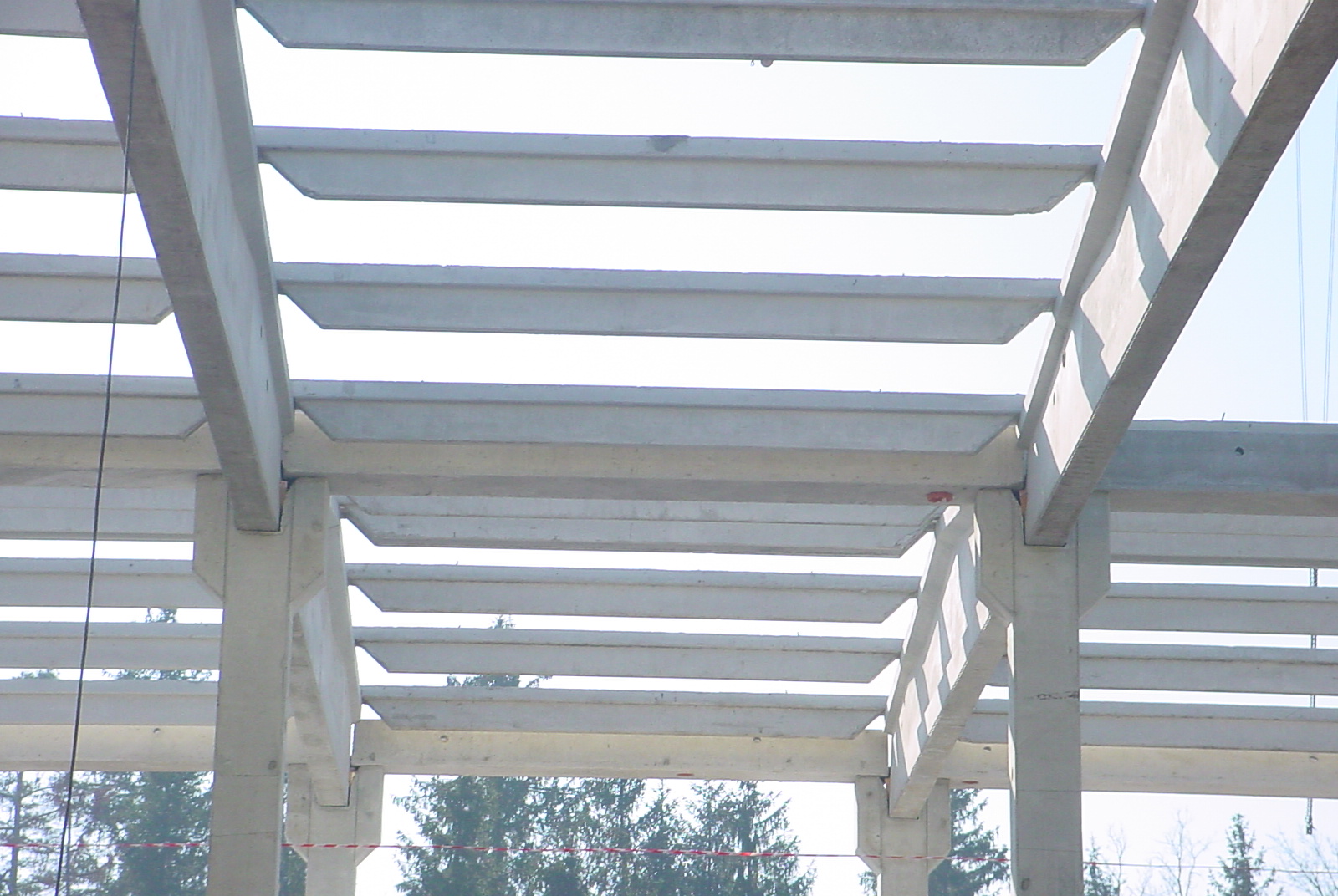 BETOSKE KONSTRUKCIJE
DELI KONSTRUKCIJE
DEL (ostrešje, strešine)
DEL (sleme, greben)
DEL (kap, globel, napušč)
DEL (kritina, sekundarna kritina)
DEL (frčada, zatrep)
DELI
-ostrešje – nosilna konstrukcija strehe; 
	-strešine – ploskve strehe, ki so sestavljene pod določenim kotom oz. z določenim naklonom. Nakloni streh oz. strešin so lahko različni;
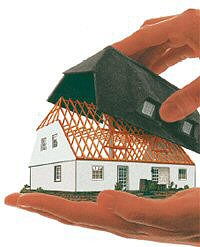 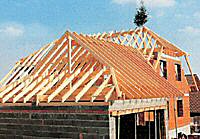 OSTREŠJE IN STREŠINE
DELI
-sleme – najvišji del strehe, v katerem se stikajo vse strešine; 
	-greben – presečišče dveh strešin, ki sega od slemena do kapu in poteka po zunanjem obodu strehe;
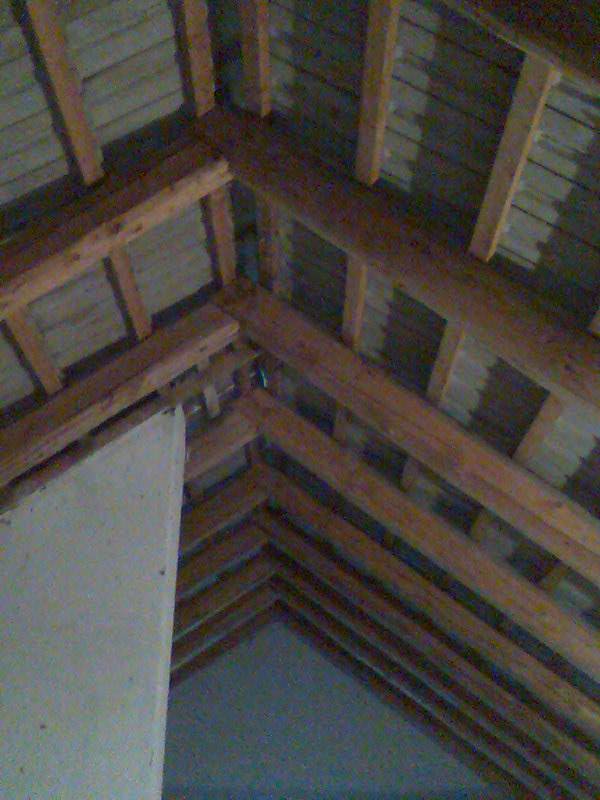 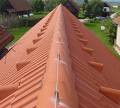 SLEME oziroma GREBEN
DELI
-kap – najnižji del strehe; 
	-globel - presečišče dveh strešin, ki sega od slemena do kapu in poteka po notranjem obodu strehe;
	-napušč – del strehe, ki poteka od zunanje stene zgradbe pa do roba strešne ploskve;
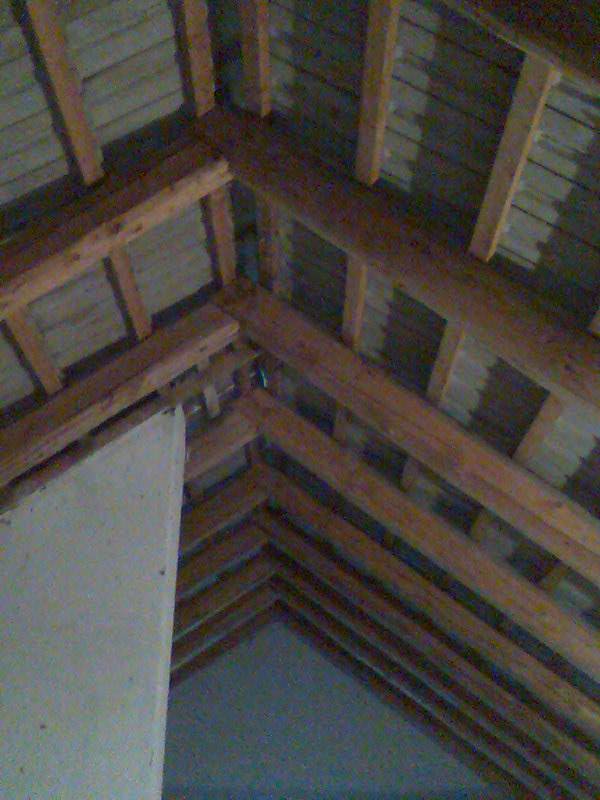 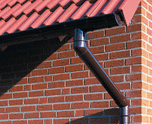 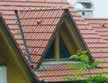 KAP, GLOBEL IN NAPUŠČ
DELI
-kritina – krovni material za pokritje strehe; 
	-sekundarna kritina – zaščitni sloj pod kritino, ki preprečuje vdor vode v strešno konstrukcijo;
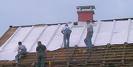 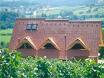 Sekundarna kritina in kritina
DELI
-frčada – strešno okno, in sicer dvignjen del strehe, ki služi osvetljevanju podstrešja; 
	-zatrep – vertikalni zaključek strehe na čelni strani fasade.
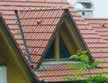 FRČADA IN ZATREP
RAZLIČNE VRSTE STREH
1.DEL (ravne, položne)
2.DEL (strme, ravne)
3.DEL (enokapne, dvokapne)
4.DEL (štirikapne, šotoraste)
5.DEL (mansardne, križne)
VRSTE STREH
-ravne strehe – z naklonom do 5º; 
	-položne oz. blago naklonjene strehe – z naklonom med 5º in 30º;
VRSTE STREH
-strme strehe – z naklonom nad 30º;
	-ravne strehe – strehe brez strešin, brez ali z minimalnim naklonom, ki navadno služijo kot terase, balkoni ali pa se zanje odločimo, kadar želimo imeti zeleno streho.
VRSTE STREH
-enokapne strehe – strehe z eno strešino; 
	-dvokapne strehe – strehe z dvema strešinama;
VRSTE STREH
-štirikapne strehe – strehe, ki pokrivajo zgradbo pravokotne oblike in imajo štiri strešine, slemena pa potekajo vzporedno z daljšo steno zgradbe; 
	-šotoraste strehe – strehe, ki pokrivajo zgradbo kvadratne oblike in imajo štiri strešine, vsi štirje grebeni se stikajo v skupni točki, zato strehe nimajo slemena;
VRSTE STREH
-mansardne strehe – strehe z lomljenima strešinama, z različnima naklonoma
	-križne strehe – strehe, ki pokrivajo zgradbo s kvadratnim tlorisom in imajo dve pravokotni slemeni
VIRI
http://krediti.slonep.net/kritine.html?lev0=2&lev1=15&lev2=86&lev3=2612 (11.4)
www.revijasrp.si/.../revsrp21/natko21/2fue21.jpg (18.4)
www.politron-mp.si/.../streha/slike/stresne.jpg (18.4)
www.krovstvozupancic.si/images/program.jpg (18.4)
195.250.216.42/klik92/tnt_acadbau.jpg (18.4)
http://www.sct.si/izrezi/ibk.jpg (25.4)
http://www.skeletne-hise.si/_common/images/modx/content/cenik2.jpg (16.5) http://www.kim.si/images/galerija/DSC00680_500.jpg (15.5)
http://www.elea.si/projekts/rek_07fit.jpg (15.5)
http://www.ednevnik.si/uploads/r/regrat/27918.jpg (15.5)
http://www.gradim.si/datoteke/Image/izolacije/PAROPREPUSTNOST/streha-6.jpg (6.6)
http://nakup.merkur.si/nasveti/pic/nasvet-stresna_kritina.jpg (6.6.)
lastne fotografije z fotoaparata in mobilnega fotoaparataZAČETNA STRAN
H V A L A Z AP O Z O R N O S T  I NP O T R P E Ž L J I V O S T